Dirección de Aplicación Jurídico Procesal
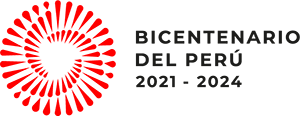 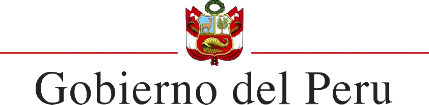 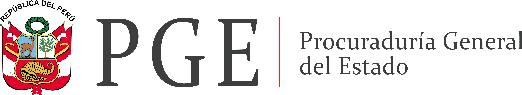 Dirección de Aplicación Jurídica Procesal (DAJP)
Órgano de línea de la PGE
Abog. Williams Huaricapcha Alvino
Especialista en Derecho Administrativo y Gestión Pública
Base normativa
01
CONTENIDO
Área de encargaturas
02
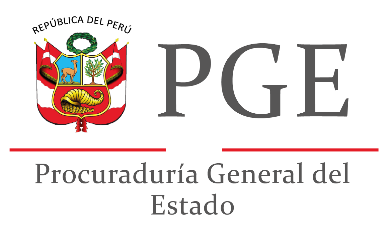 1
Base normativa
Decreto Legislativo N.° 1326 y su Reglamento aprobado por Decreto Supremo N.° 018-2019-JUS. 


Directiva N.° 002-2023-JUS/PGE-CD, aprobado por Resolución N.° D000344-2023-JUS/PGE-PG
2
Base normativa
De conformidad al numeral 8 del artículo 19 del Decreto Legislativo N° 1326, el Procurador General del Estado tiene, entre otras funciones, encargar la representación y defensa jurídica de los intereses del Estado, cuando así se requiera, a otro/a procurador/a público/a del mismo nivel.

Los procedimientos para encargar la representación y defensa jurídica de los intereses del Estado, se establecen en la Directiva N.° 002-2023-JUS/PGE-CD, aprobado por Resolución N.° D000344-2023-JUS/PGE-PG.
Dirección de Aplicación Jurídico Procesal
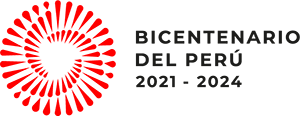 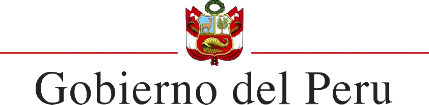 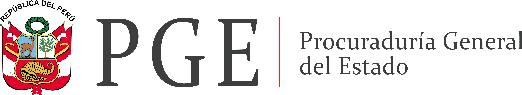 Las tres (3) funciones principales de la Dirección de Aplicación Jurídico Procesal son:
5
Dirección de Aplicación Jurídico Procesal
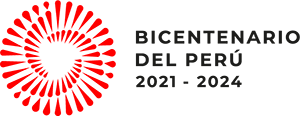 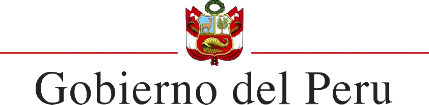 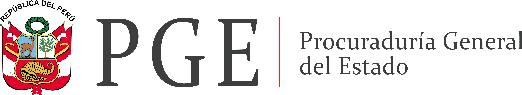 a) Elaborar informes técnicos que apoyen la toma de decisiones de la Presidencia Ejecutiva y del Consejo Directivo:
6
Área de encargaturas
Dirección de Aplicación Jurídico Procesal
Dirección de Aplicación Jurídico Procesal
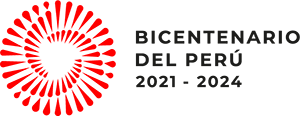 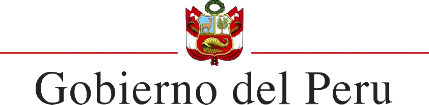 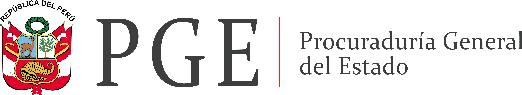 Procedimiento
8
Dirección de Aplicación Jurídico Procesal
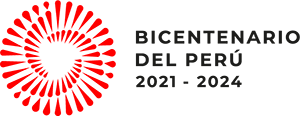 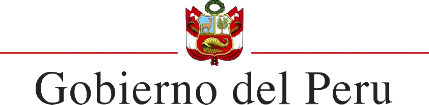 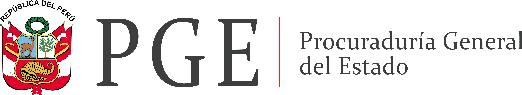 Supuestos para la encargatura
9
Dirección de Aplicación Jurídico Procesal
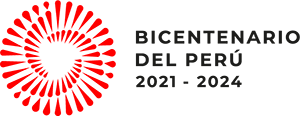 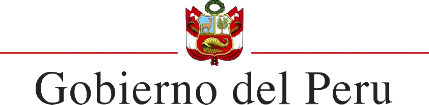 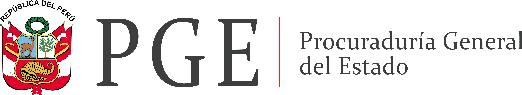 Criterios
10
Dirección de Aplicación Jurídico Procesal
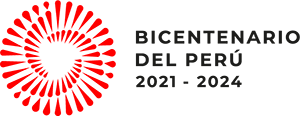 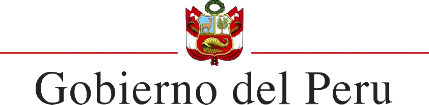 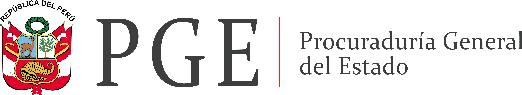 11
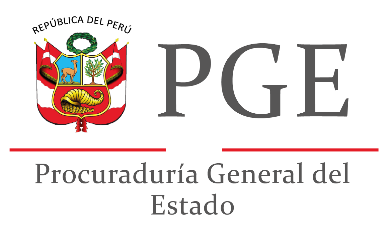 Muchas gracias